دةروونزاني ثةروةردةيي

قؤناغي دووةم

مامؤستاي بابةت 
ضؤمان صباح سعيد
ئامانجةكانى ئةم وانةية
كةسايةتى و تايبةتمةندى مامؤستاي سةركةوتوو.
تايبةتمةندى زانستي مامؤستاي سةركةوتوو.
ئةو كيَشانةي رووبةرووي مامؤستا دةبيَتةوة .
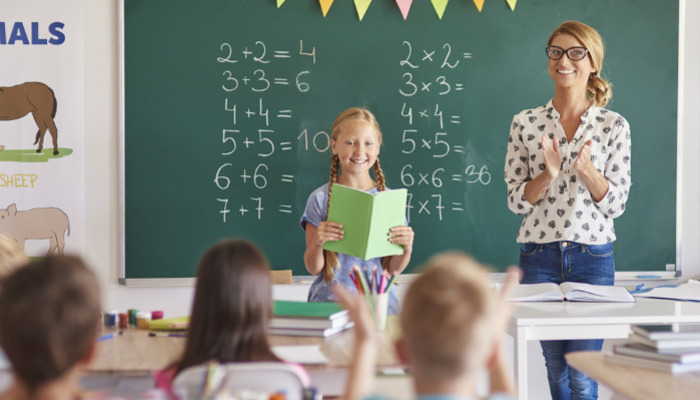 كةسايةتى و تايبةتمةندى مامؤستاي سةركةوتوو
ئةو كةسةى مندالَ بة شارةزايي و شيَوةيةكى جوان ثةروةردة دةكات شايانى ريَز طرتنى زياترة لةوةي دةيخاتةوة ( ئةرستؤ).
ئةو كةسةي بةهرةي بون بة مامؤستاي  هةبيَت كةسيَكة دةتوانيَت ولاَت بةريوةببات  (وليةم جيمس) .
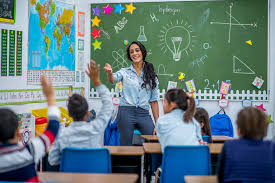 كةسايةتى و تايبةتمةندى مامؤستاي سةركةوتوو
ئةطةر بثرسين: دةبيَت ئةرينيترين تايبةتمةندى كةسيَتى لة كيَدا هةبيَت؟
يةكةم وةلاَم كة بة بيردا ديَت مامؤستاية بؤضي؟
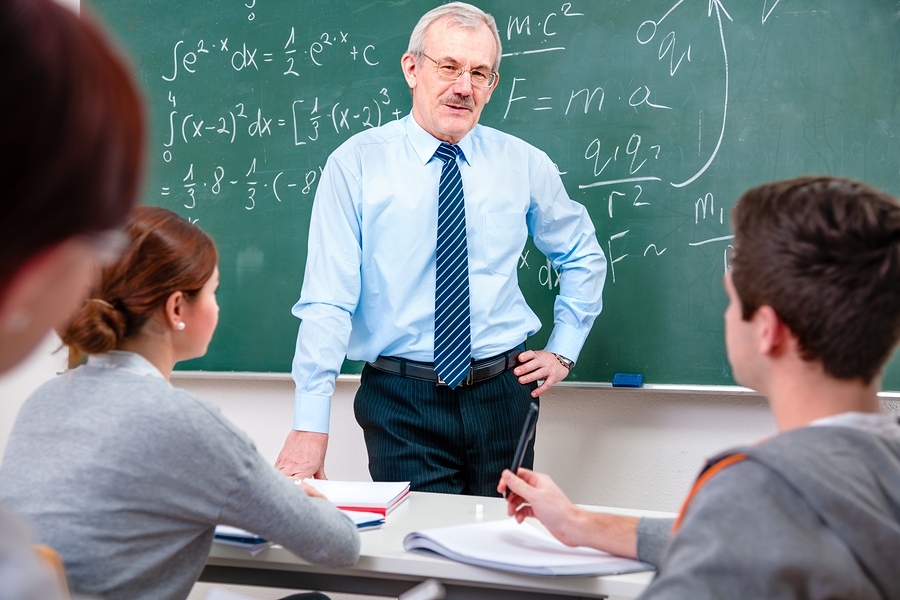 كه‌سایه‌تی و تایبه‌تیمه‌ندی مامۆستای سه‌ركه‌وتو
1-تایبەتمەندی زانستی مامۆستای سەركەوتو
(بةميراتى عيلم كورِ ئةبيَ بةثياو-ئةولاد بةرِةنجى شانى ديَتةناو)
ب-توانا و ئارەزو بۆ فێركردن:
أ-زانینی بابەتی خوێندن
2-تایبەتمەنديی كه‌سایه‌تی مامۆستا
ئةخلاق ئاويَنةى عيلم و سةروةتة-بةبيَ ئاويَنة(خؤدين )زةحمةتة
5-پێكهێنانی كەسایەتییەكی بەهێز:
3-دروستكردنی تێڕوانینی دروست:
6-برەودان بە ڕێكخستنی پرۆگرامێكی كۆمەڵایەتی:
4-بەدەستهێنانی كارامەیی:
7-هەوڵبدەن ئاسودەبن لەماڵەوە:
ئەو كێشانەی ڕوبەڕوی مامۆستا دەبێتەوە
یه‌كه‌م
1-ئەوكێشانەی تایبەتن بە ئامانجەوە.
پێویستە لەسەر مامۆستا سه‌ره‌تای چالاكيیەكانی بە دروستكردنی بیرۆكەیەكی ڕون دەستپێبكات، لەپرۆسەی فێركردندا دەیەوێت چی بەدەست بهێنێت؟
دووه‌م
2-ئەو كێشانەی كەتایبەتن به‌جیاوازییه‌كانی قوتابیان:
قوتابیان كۆمەڵێك تایبەتمەندی جەستەیی و هەڵچونی و توانا عەقڵی و  كۆمەڵایەتی جياوازیان هه‌یه‌ و هه‌ریه‌ك به‌پرۆسه‌یه‌كی پێگه‌یاندنی كۆمه‌ڵایه‌تی جیاوازدا تێپه‌ڕیون.
ئەو كێشانەی ڕوبەڕوی مامۆستا دەبێتەوە
سێیه‌م
3-ئەوكێشانەی تایبەتن بە ڕێگاكانی وانەوتنەوە:
مامۆستایان زۆر جار ڕێگایەك یاخود زیاترله‌ڕێگایه‌ك بەكاردەهێنن لەوانەوتنەوەدا، ئەمەش جیاوازدەبێت بەپێی ئەو كەرەستانەی له‌به‌رده‌ستدان، ياخود ئاستى گه‌شه‌كردنی مه‌عریفی و كۆمه‌ڵایه‌تی و كولتوری و ته‌مه‌ن...تاد. لێرەدا گرنگە مامۆستا بڕیارلەسەر باشترین ڕێگاو شێواز بدات كە سەركەوتوبوە.
سێیه‌م
4-ئەوكێشانەی كە پەیوەستن بە هەڵسەنگاندن:
یه‌كێكیتر له‌چالاكیيه‌كان كه‌ مامۆستا ئه‌نجامی ده‌دات هه‌ڵسه‌نگاندنه‌، كه‌له‌ڕێگه‌یه‌وه‌ ده‌توانێت مه‌ودای كاریگه‌ریی, يان ناكارايى, چه‌ندایه‌تی و چۆنایه‌تی ئامانجه‌ فێركاریى و په‌روه‌رده‌یی و كۆمه‌ڵایه‌تییه‌كانی بزانێت.
هةلأسةنطاندن
تكاية وةرقةيةك دةربهيَنةو هةردو ديوةكةى لةناوةرِاستدا بكة بةدو بةشةوة.
لةديويَكى بنوسة: خؤم! لةديوةكةى تريش بنوسة تؤ!
نيوةى لاثةرِةكة تةرخان بكة بؤ وةلَامى ئةم ثرسيارة: ض سيفةت و تايبةتمةندييةكى ئةريَنيت تيايةو شانازى ثيَوةدةكةيت و حةزدةكةيت زياتر ثةرةى ثيَبدةيت. لةوبارةوة بنوسة.
نيوةكةى تري تةرخان بكة بؤ وةلَامى ئةم ثرسيارة: ض سيفةت و تايبةتمةندييةك لةكةسايةتيدا شك ئةبةيت و ثيَت خؤشة لاى بةريت؟
به‌هیوای سود مه‌ندبونتان
پرسیار، ئایا هیچ شتێك هه‌یه‌ ناڕون بێت لاتان؟
به‌هیوای ئه‌وه‌ی ئه‌م ده‌رسگوتارانه‌ ببێت به‌ده‌روازه‌و كلیلێك له‌داهاتویه‌كی نزیكدا سه‌رچاوه‌جۆراوجۆره‌كانی ده‌رونزانی و په‌روه‌رده‌، كه‌ گه‌شتی نهێنییه‌كانی ناوخۆی خۆتانه‌ ده‌ستبخه‌ن و دانه‌بڕێن لێی، خوێندنه‌وه‌ و كتێب بكه‌ن به‌هاوڕێی هه‌میشه‌یی خۆتان، بۆئه‌وه‌ی داهاتوتان لێدیاربێت.
 له‌گه‌ڵ ته‌مه‌نای ته‌ندروستییه‌كی باش و ئاسوده‌یی و كامه‌رانی و ئه‌نجامێكی باش بۆ یه‌كه‌به‌یه‌كه‌تان ده‌خوازم.
Thank You !!!